STATUS OF GREEN LAKE
2014
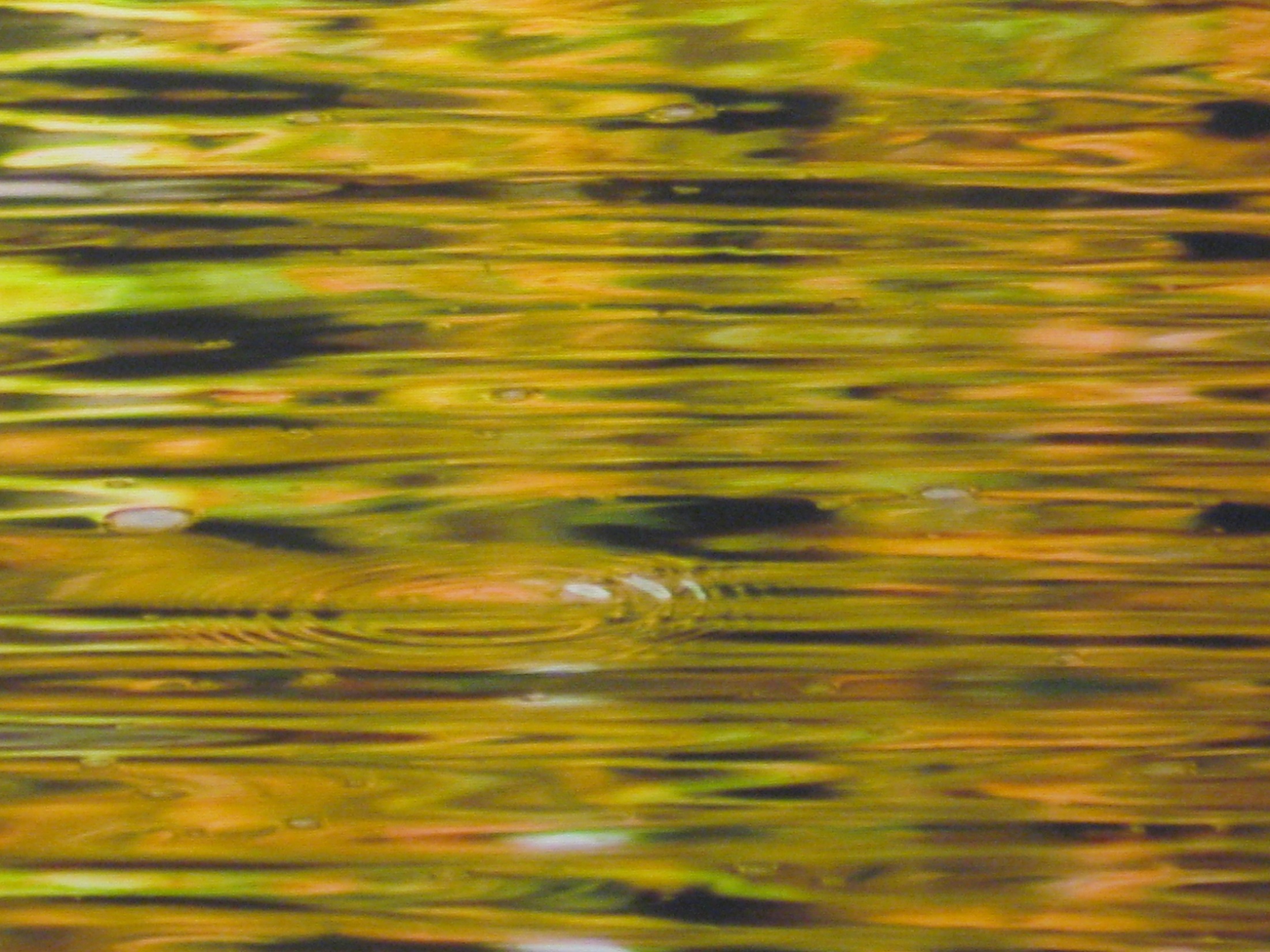 AGENDA
Best Management Practice Update
Impaired Status Explained
Other Lake Accomplishments
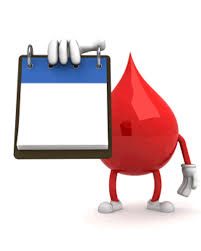 Why do we care about the lake?
2014 Economic Impact of Big Green Lake
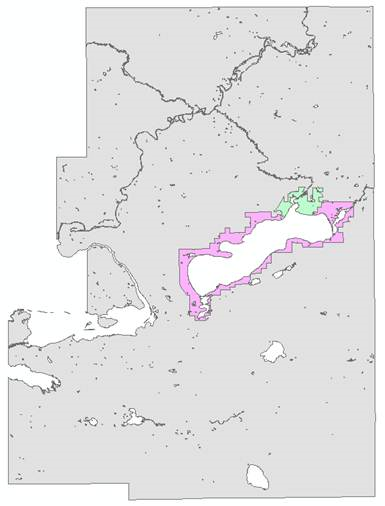 Total Land Base in GL County = 352.1 sq. mi.
Land in Sanitary District / City of GL   = 9.1 sq. mi.

Total Tax Base of GL County    = $41,818,425
Tax Base of SD / City of GL  =  $17,527,538

The SD / City of GL make up only 2.5 % 
of the land, yet generate 42% of the taxes
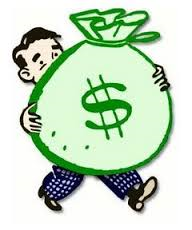 Who is involved?
WI Department of Natural Resources
USDA Natural Resources Conservation Service
Green Lake Sanitary District
Green Lake Association
Green Lake County Land Conservation 
Fond Du Lac County Land Conservation
City of Green Lake 
City of Ripon
Townships
Other Government and Non-profit Agencies

Most Important: Landowners and Homeowners
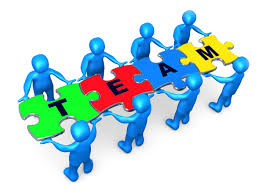 LAND CONSERVATION
Implement Best Management Practices
Reduce Runoff 
Reduce Phosphorous
Approximately 1.5 lbs. P per 1 Ton Soil





Biggest Dilemma is Funding
National Water Quality Initiative (NWQI)
NWQI program adopted in 2012
In 2014 – 174 Watersheds chosen nationwide
Approximately 30 million allocated each year
Big Green Lake NWQI
2012 Signup:
63 Practices
$353,800 Federal Cost Share
$453,135 Total


2013 Signup:
61 Practices
$406,200 Federal Cost Share
$529,700 Total

2014 Signup:
68 Practices
$213,400 Federal Cost Share
$330,613 Total

2015 Signup: ? ? ?
Big Green Lake Cost Share Funding
Big Green Lake Estimated Phosphorous Reduction
Types of Best Management Practices
Hard Practices
Earth Embankments [23 dams (6)] 
Terraces [13,680 ft (1,414)]
Waterways [12,177 ft (8,795)] 
Streambank Protection [10,880 ft (5,000)]
Waste Storage Facilities [3 no (2)]

Soft Practices
Reduced Tillage, No-till (120 ac), Cover Crops, 
Contouring (15 ac), Buffer Strips
Hard Practice ExamplesTypical Gully Erosion on Non-cropland
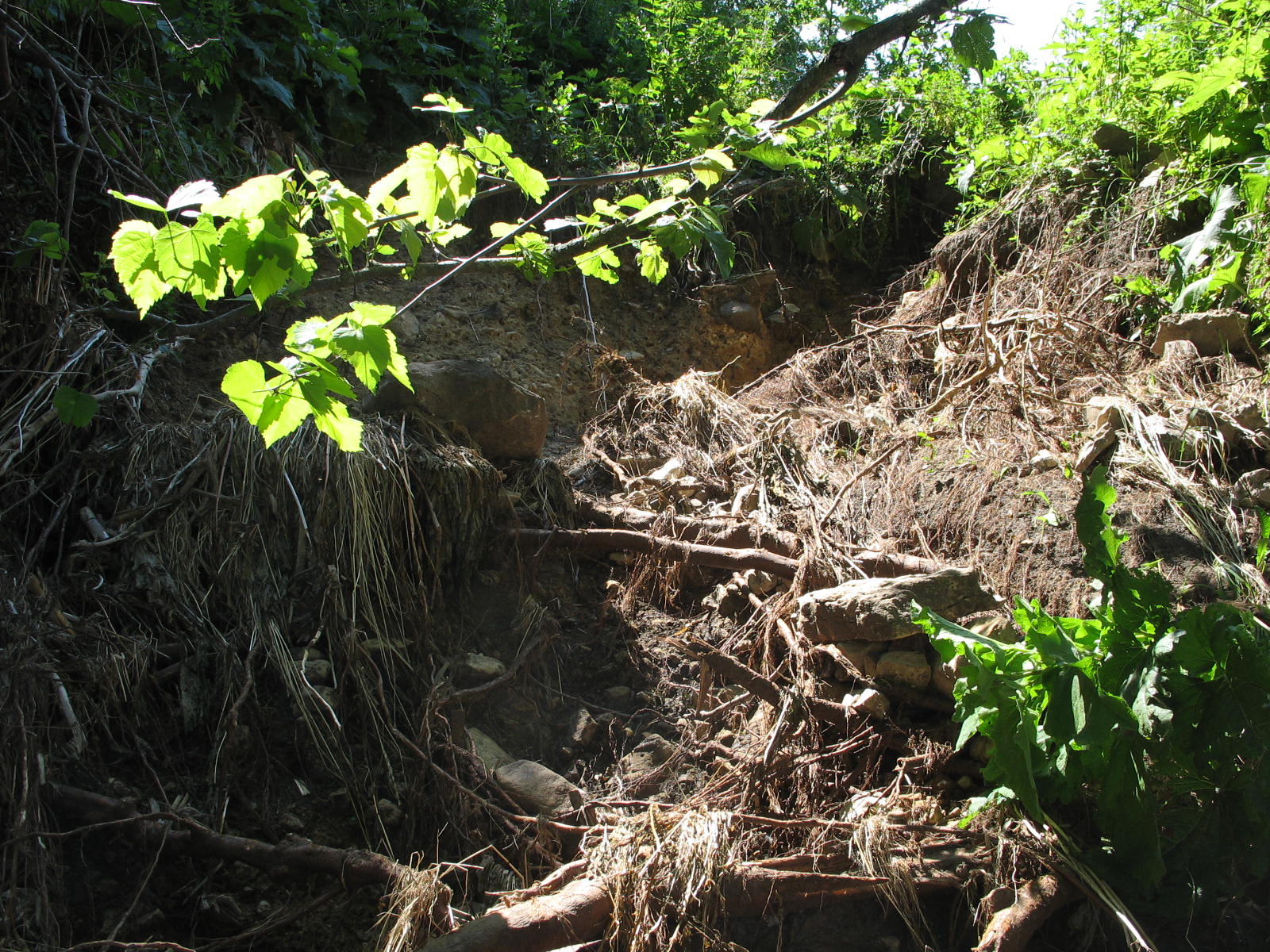 Non-Typical Gully Erosion on Non-cropland
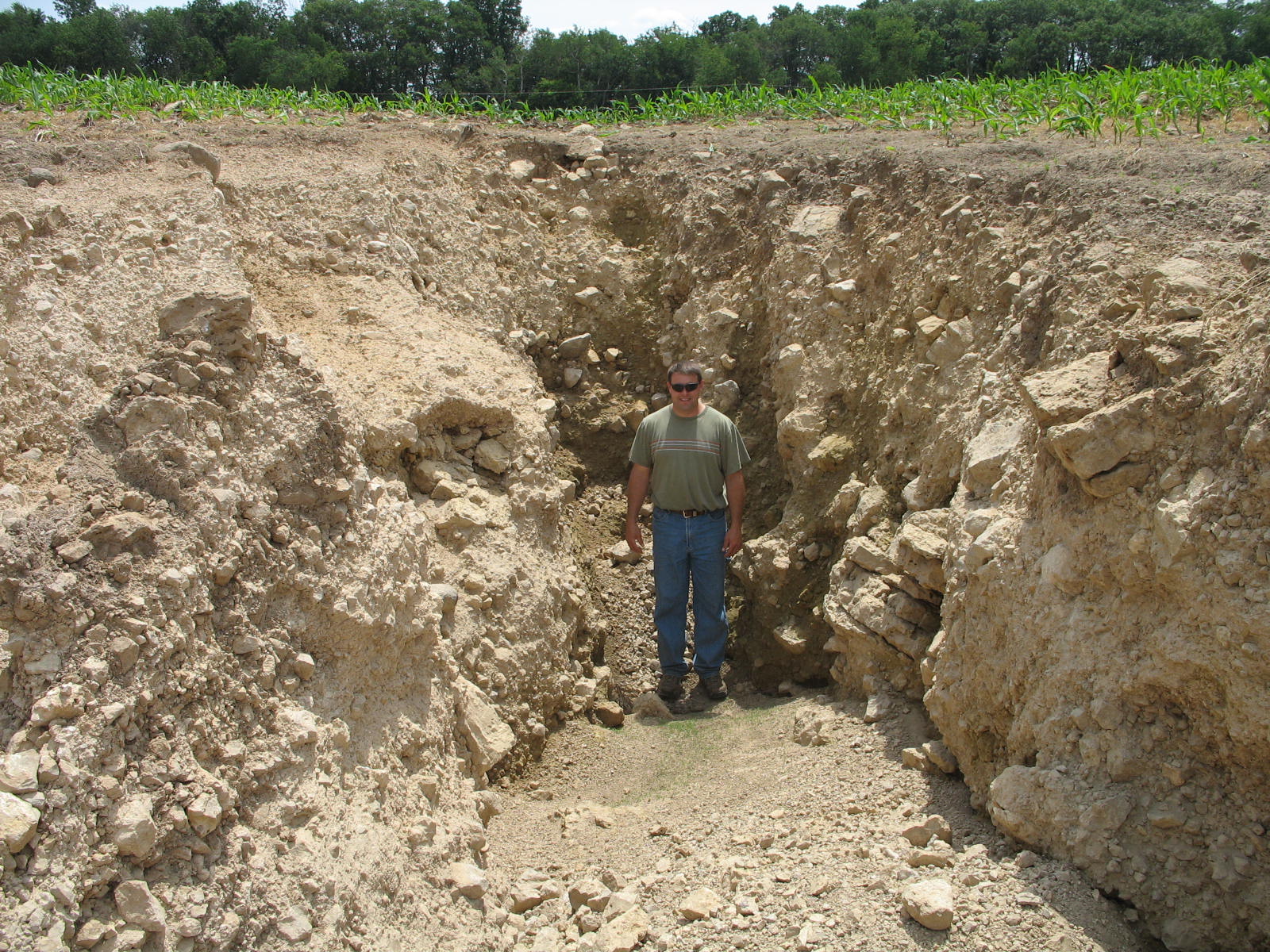 Water and Sediment Control Basin
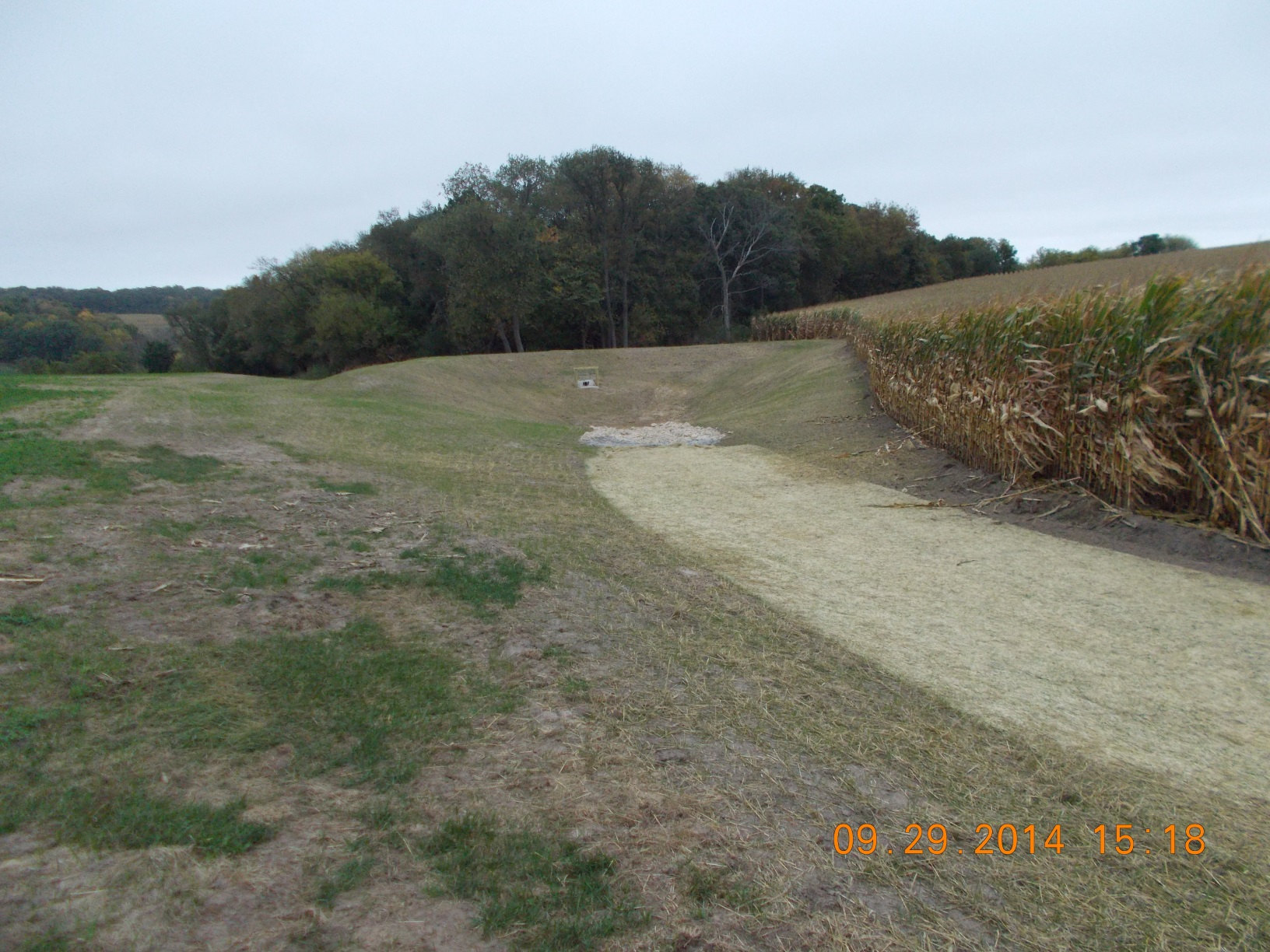 Embankment Pond
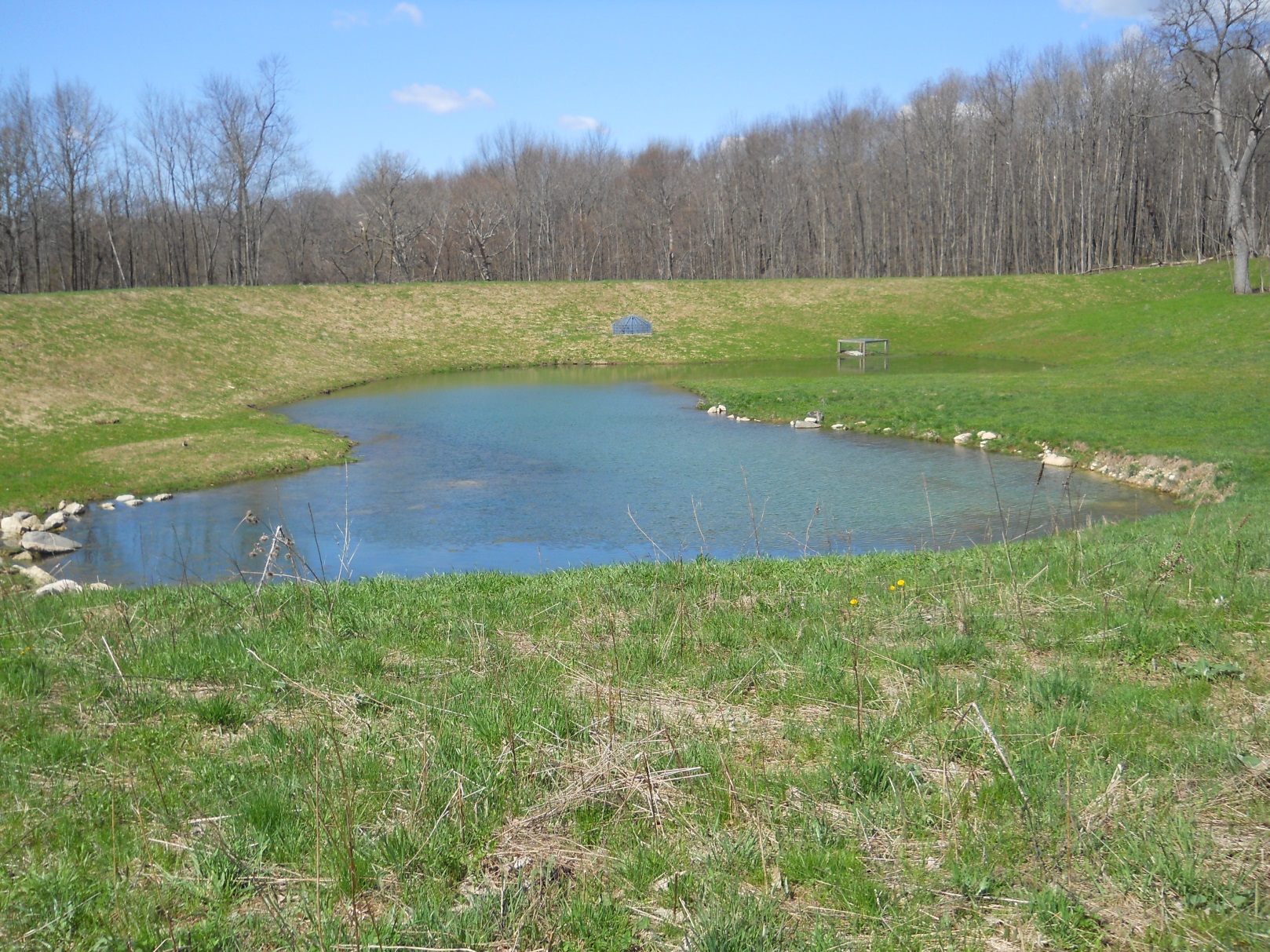 Typical Erosion on Cropland
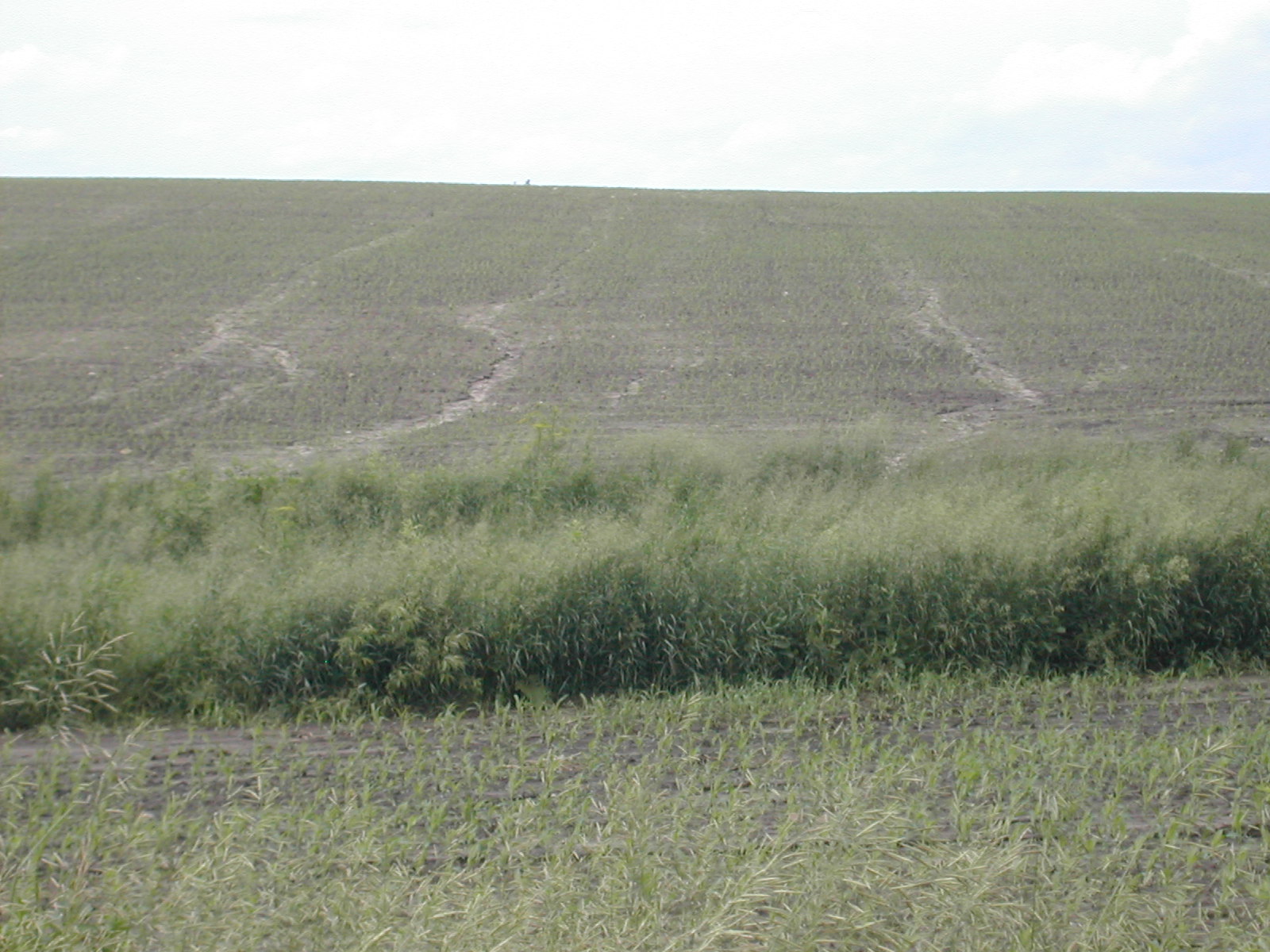 Waterways
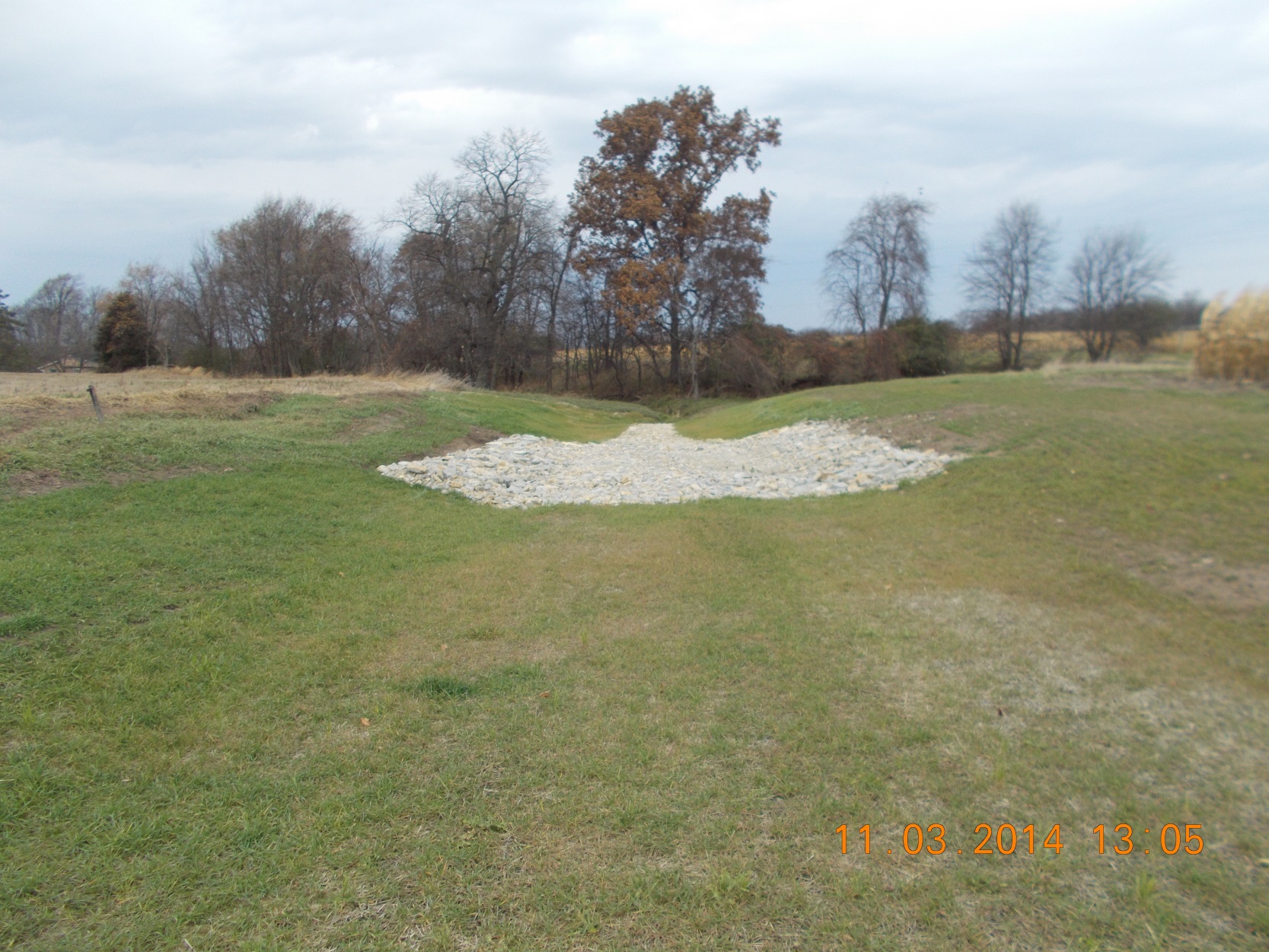 Terraces
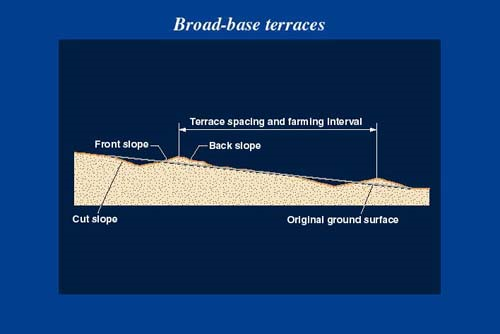 Typical Streambank Erosion
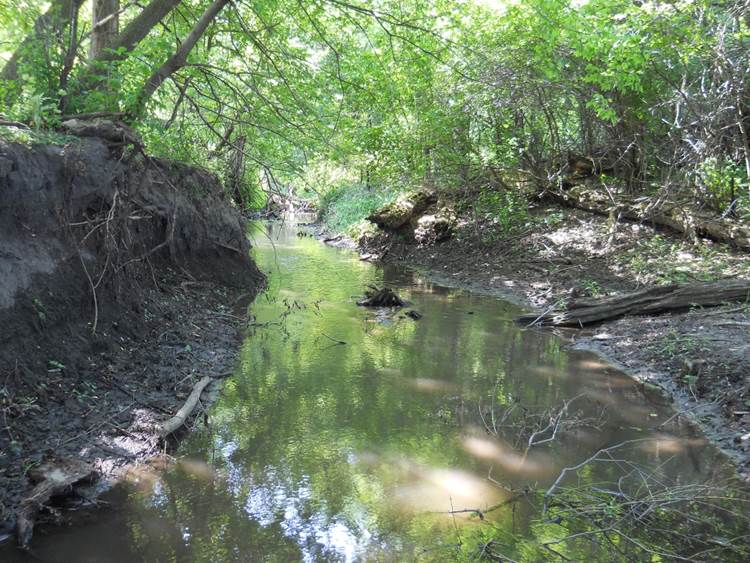 Streambank Protection
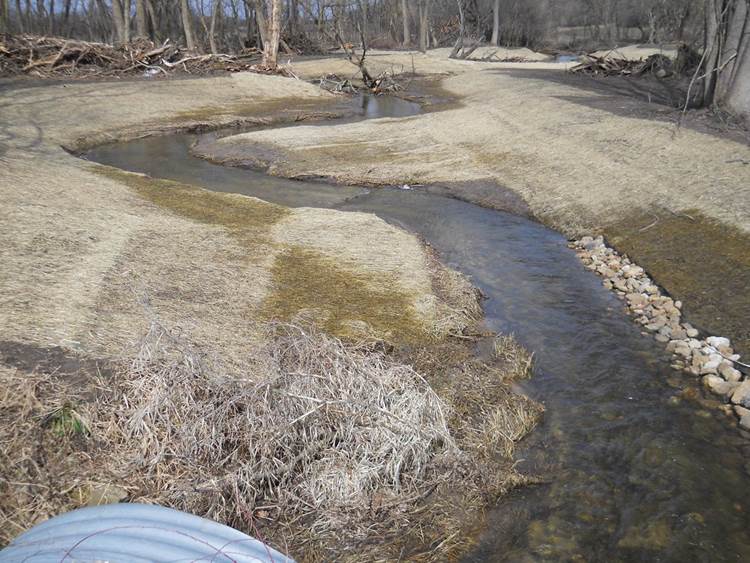 Stream 1 year later
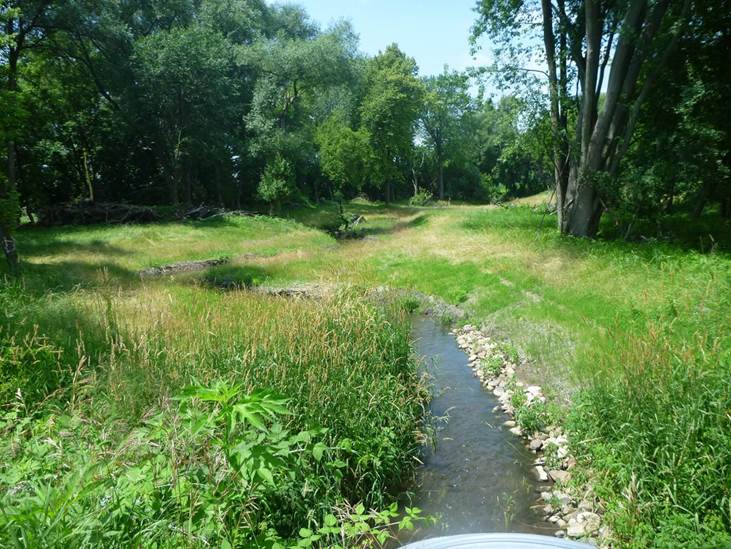 Soft Practice ExampleNo-Till
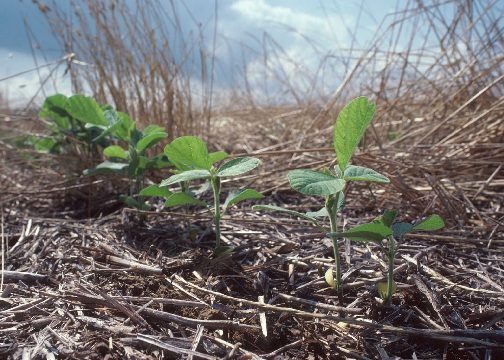 Cover Crops
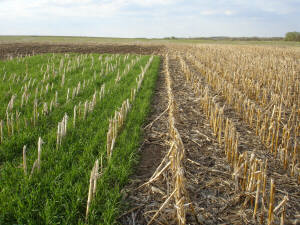 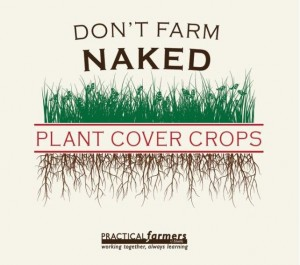 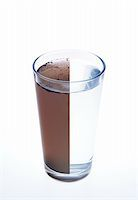 Impaired Waters Status
Total Phosphorus > 0.015 mg/L
Green Lake @ 0.017 mg/L
Oxygen very low at Thermocline (30+ foot depth in Summer
3-7 ppm early 1900’s
Need to keep above 4 ppm for cold water fishery
Green Lake can get below 2 ppm in August of given years (reasons being studied)
Cause: Primarily from non-point pollution and internal loading (too much Phosphorus)
Lake Management Plan
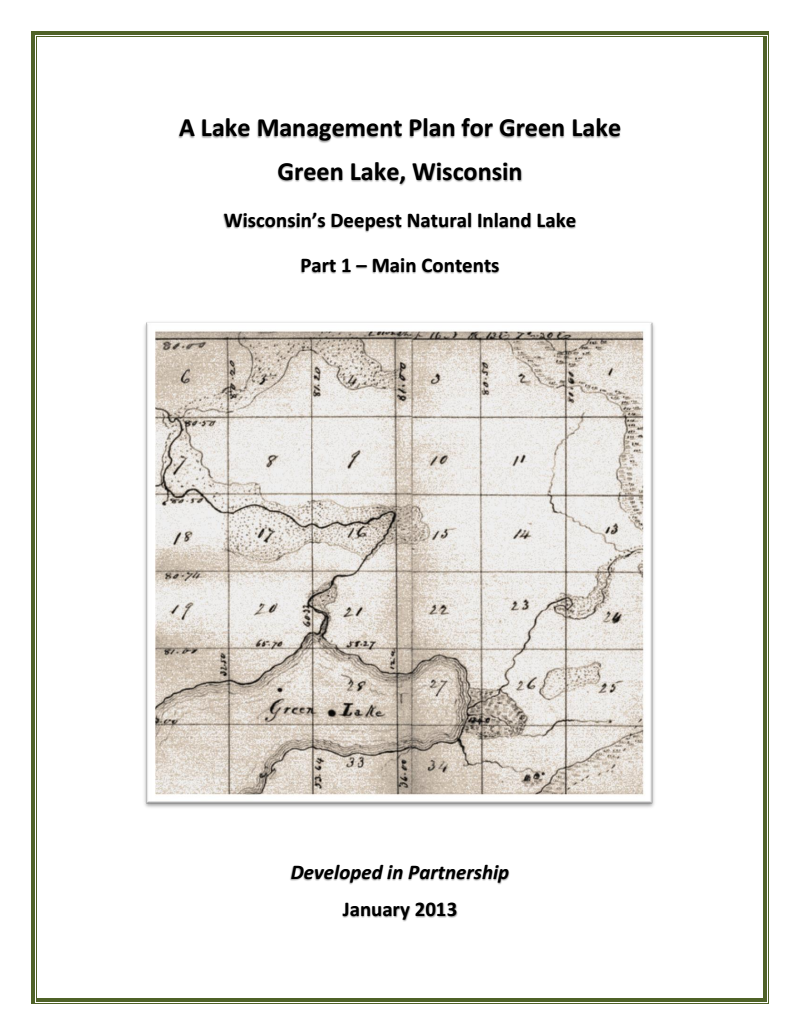 Restoration of County K Estuary
Carp Removal
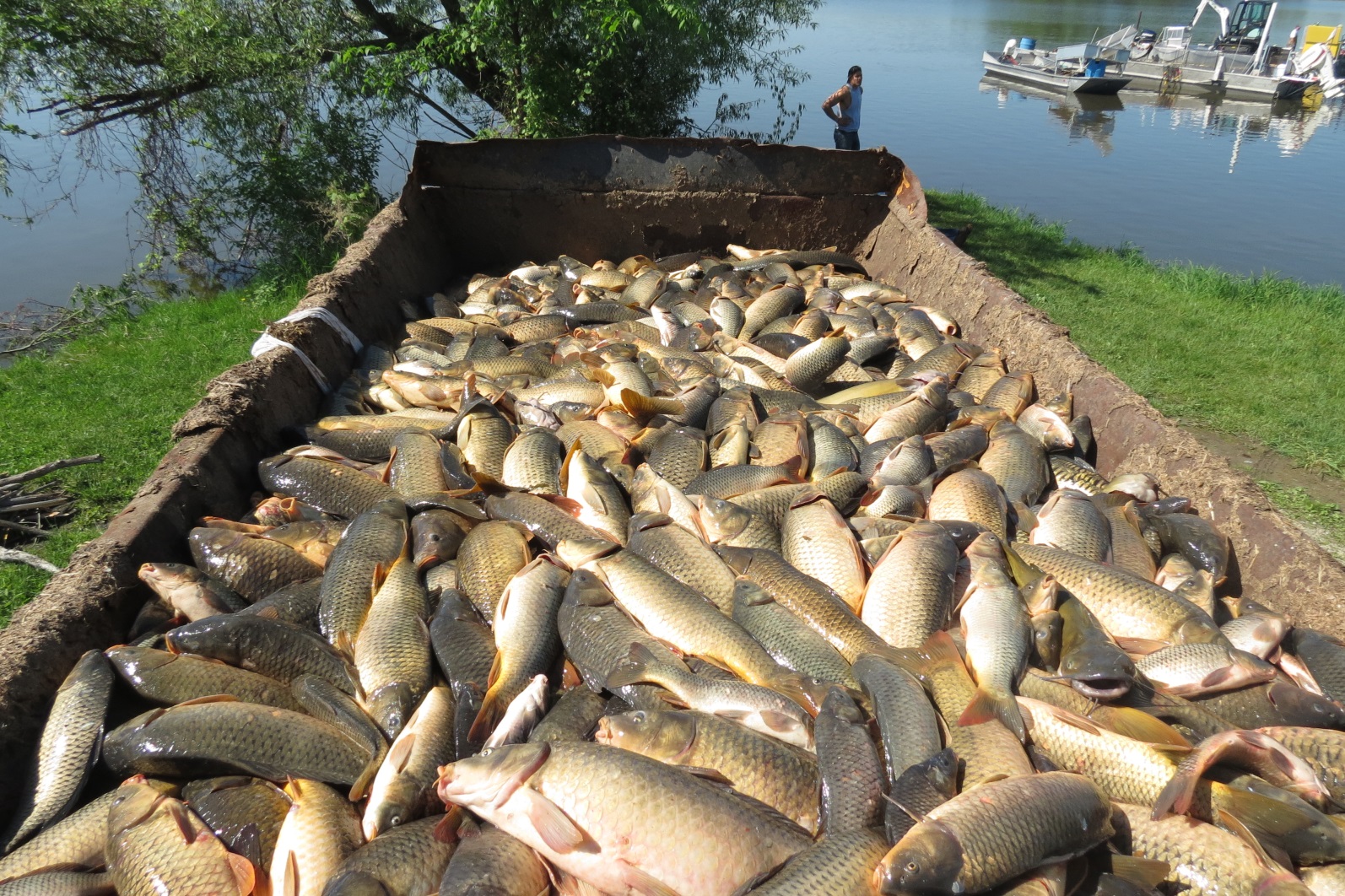 Carp Barrier
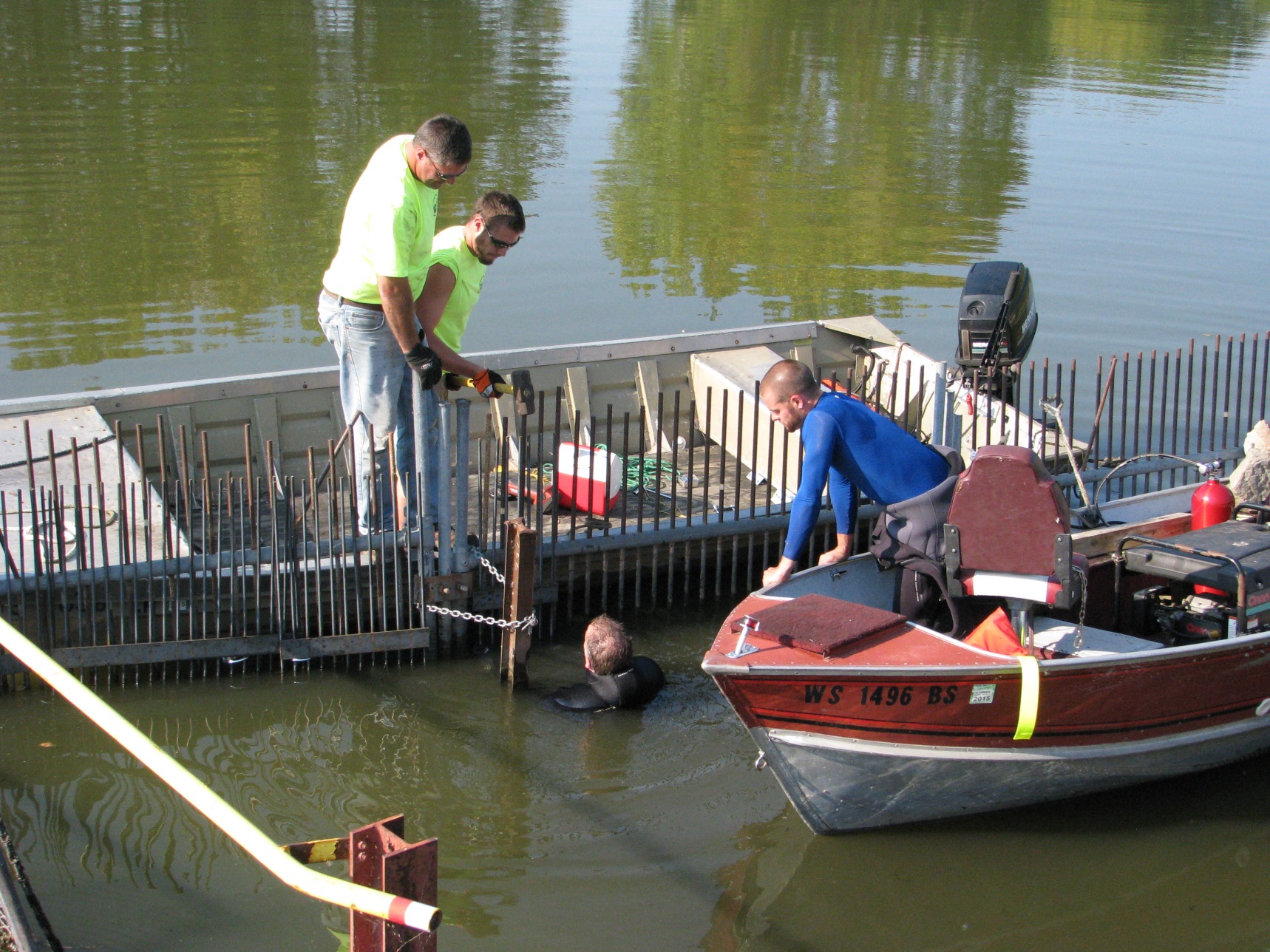 Restored Native Plant Growth
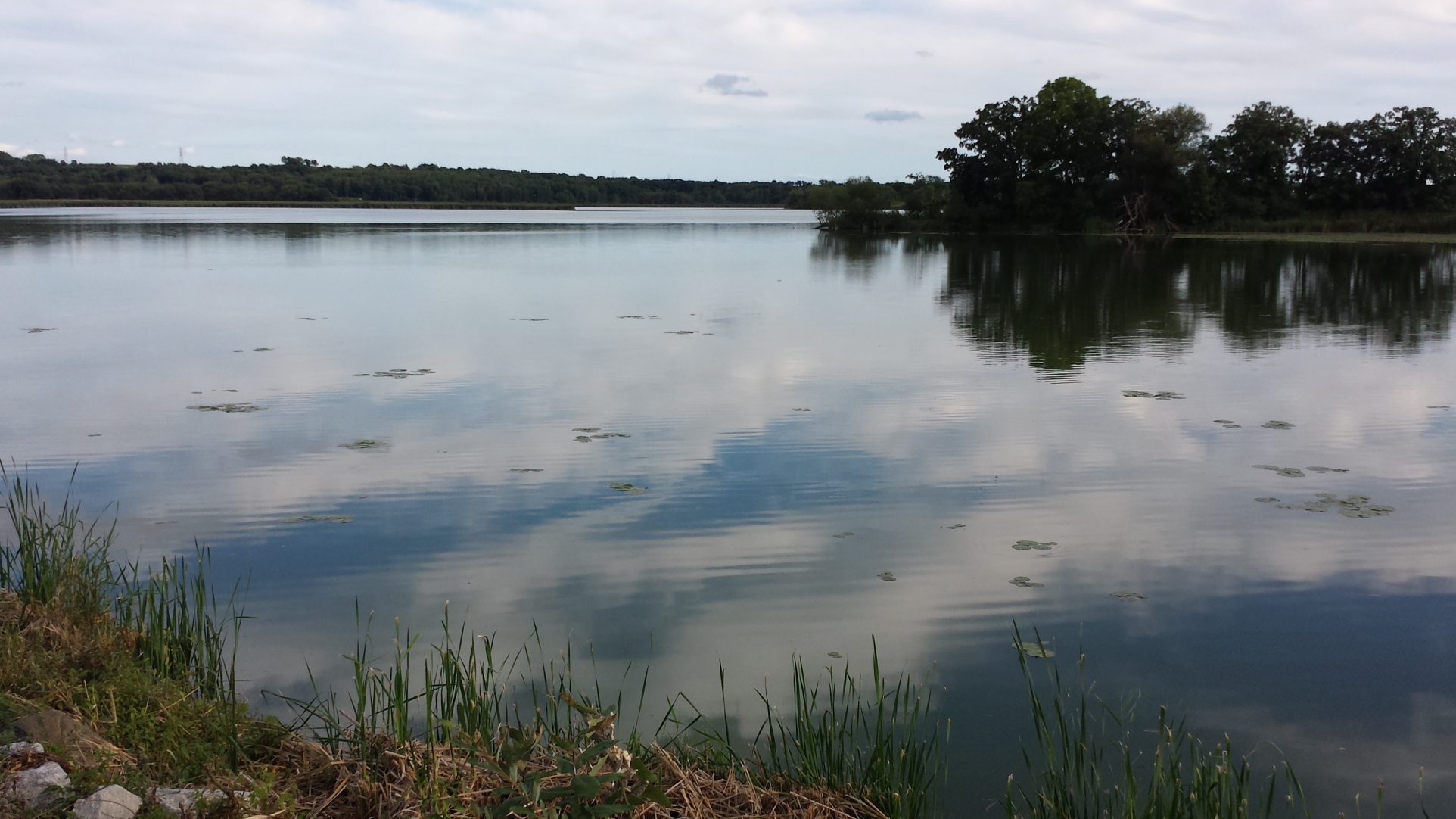 Aquatic Plant Harvester
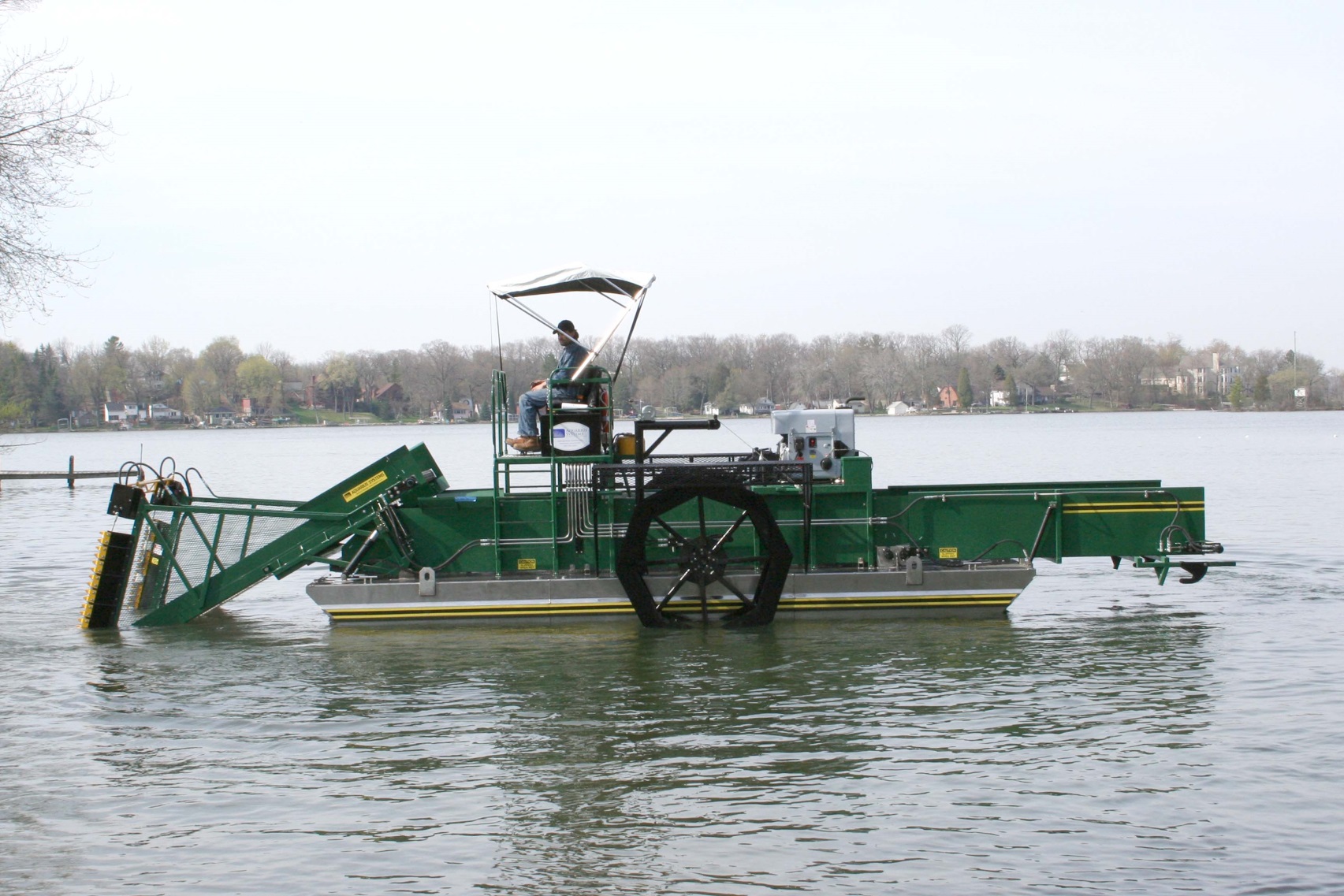 AIS Coordinator
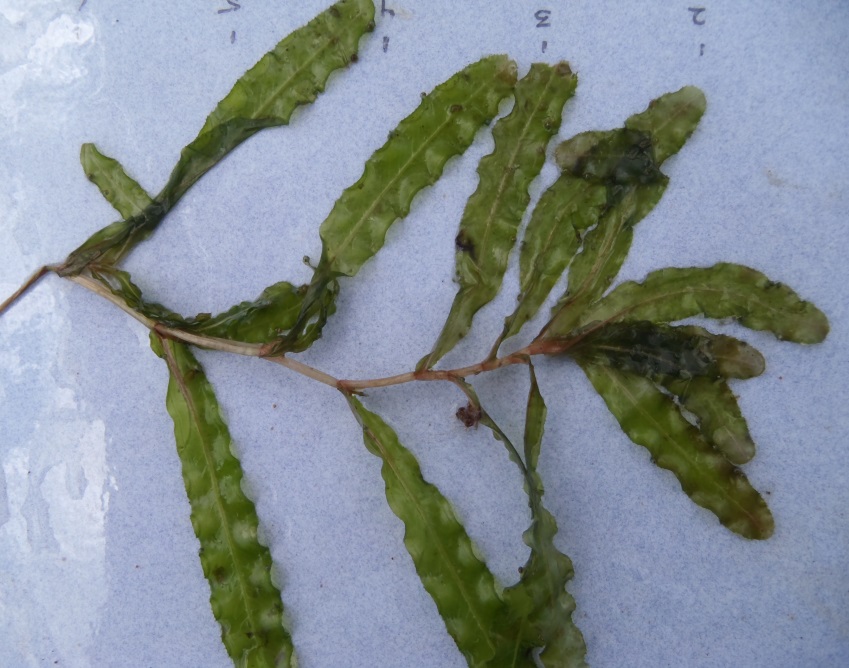 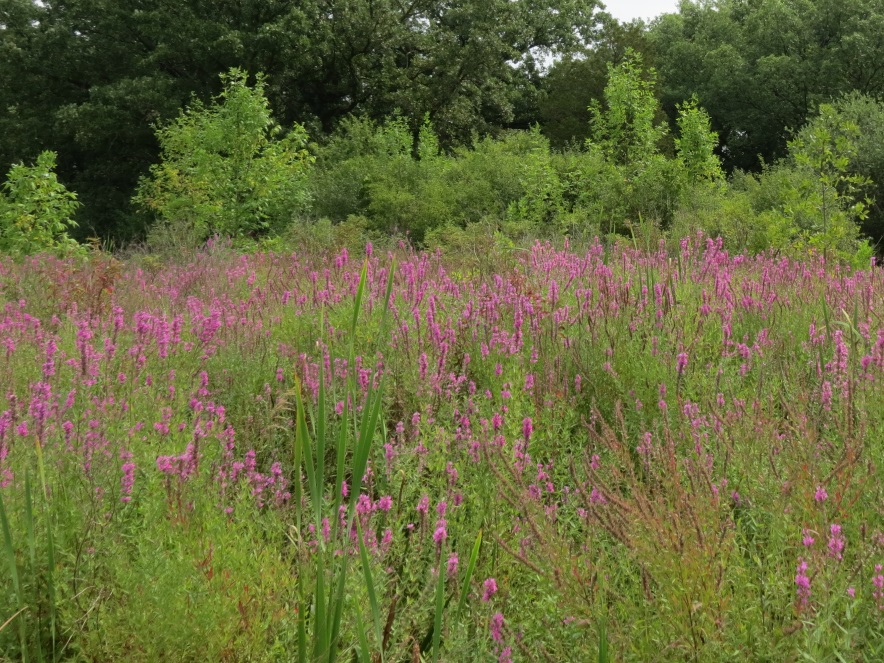 Purple Loosestrife
Curly Leaf Pondweed
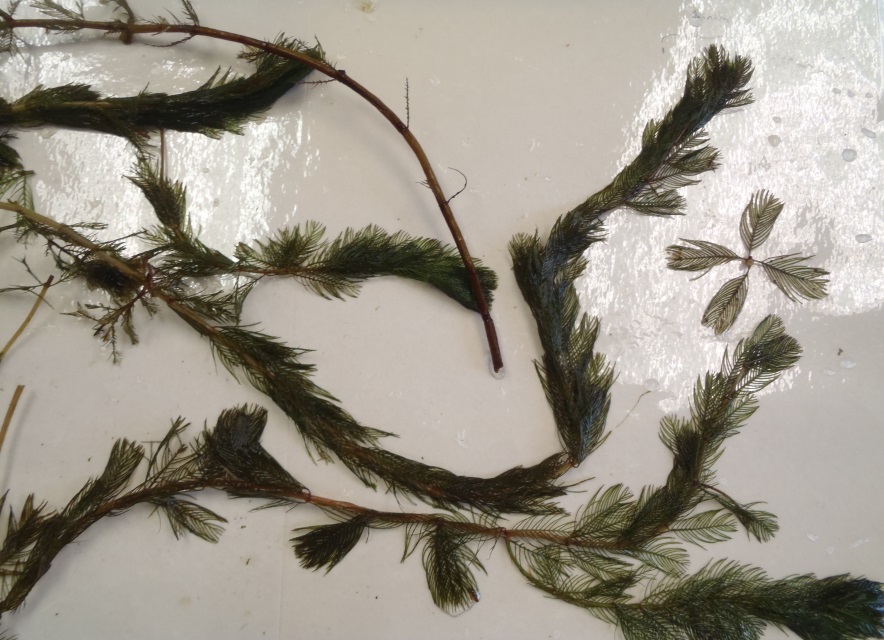 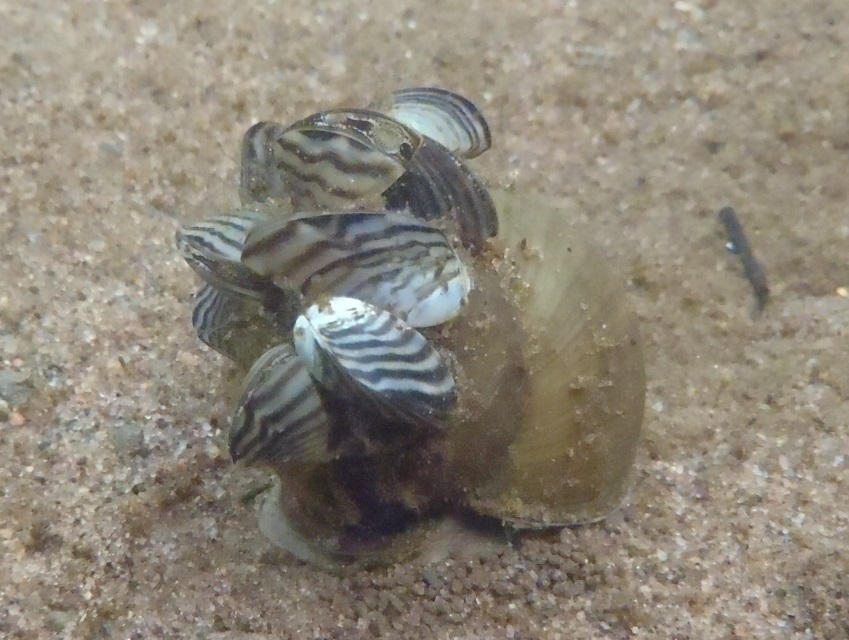 Zebra Mussels
Eurasian Milfoil
2015 Lake Protection Grant
Low DO Activities
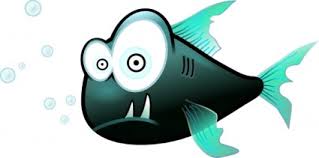 Shoreland Restoration
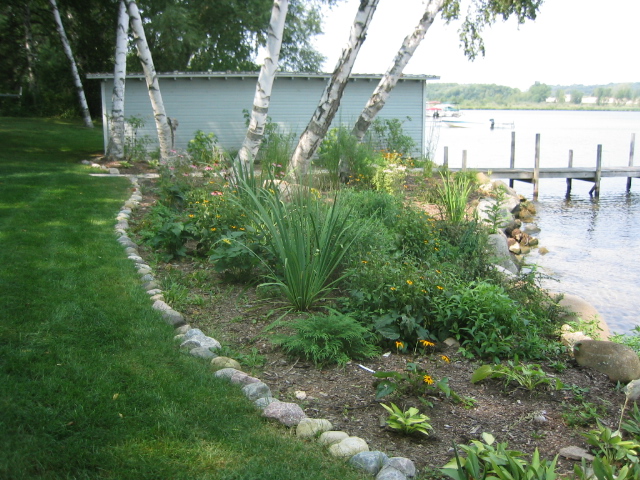 Fish Sticks
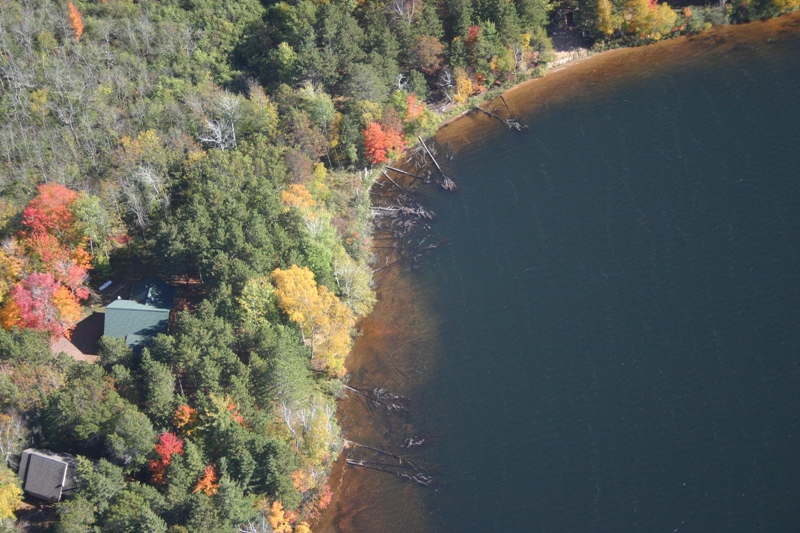 Continued County K Estuary Restoration
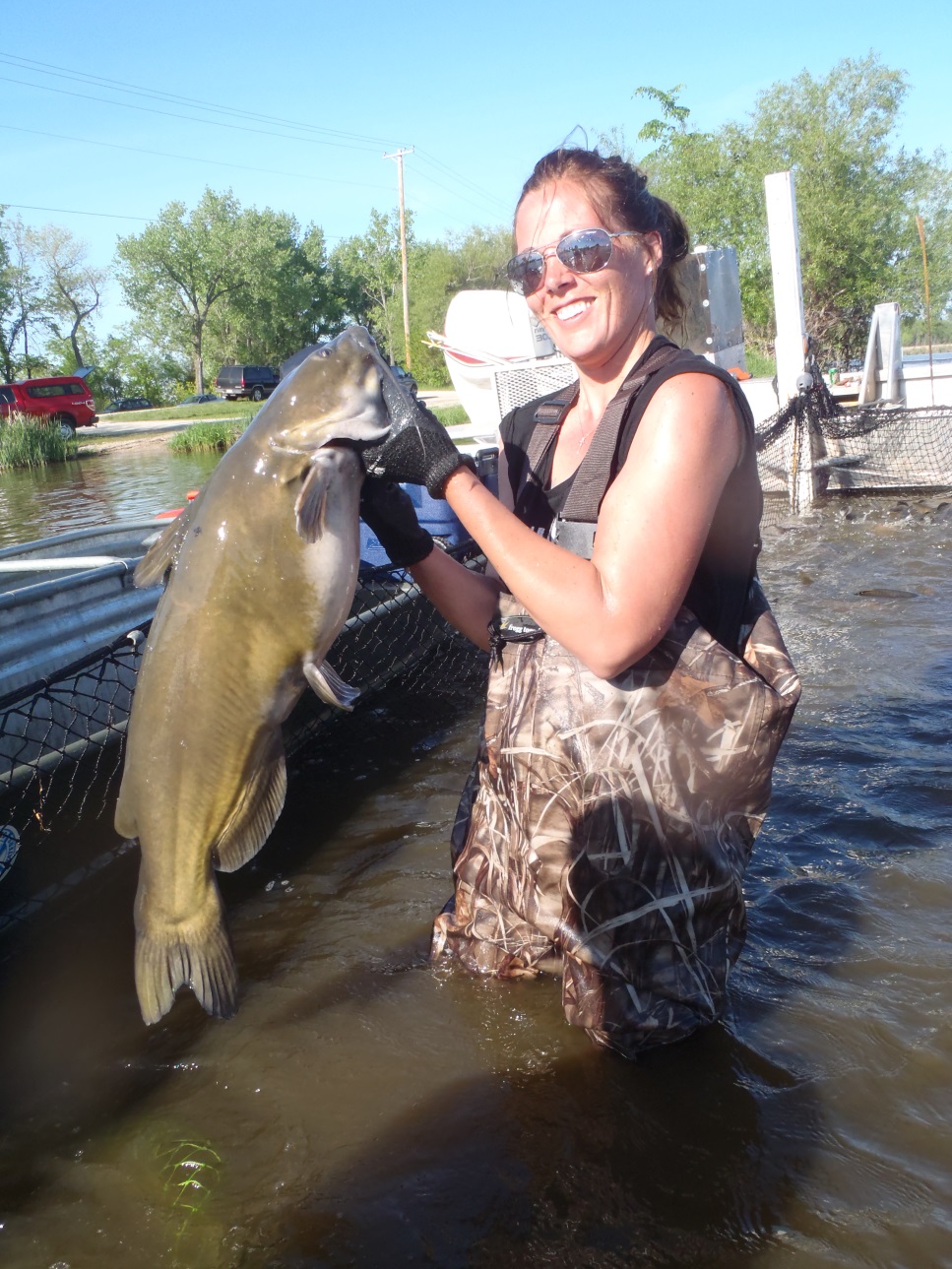 Summary
Truly a Team Effort…
Including the County Board Support!


Green Lake County Land Conservation Department
Design and Implementation of BMPs

Implement Lake Management Plan 
(LMP Team)